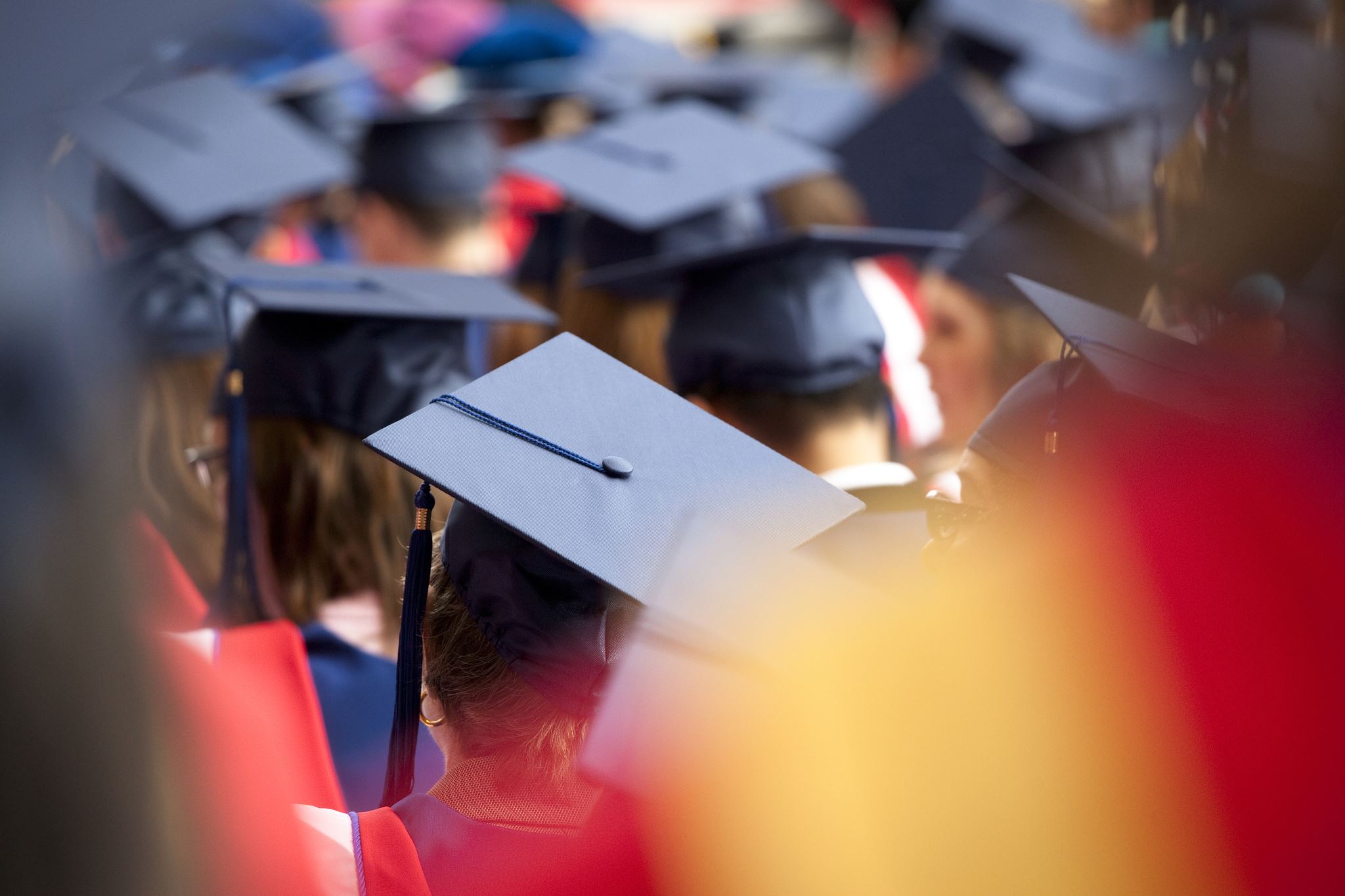 Latinski u povijesti hrvatskog školstva
Uvod
Teme seminarskih radova
22.III		Latinski i klasični autori u Ratio Studiorum
29.III		Stavovi o obrazovanju u jednoj kritici obrazovne reforme iz 1792. 
5.IV		Važnost i metoda učenja latinskog u Ugarskoj (politika, školstvo)
12.IV		Vjerska tolerancija u školskom sustavu Ugarske
19.IV		Narodnosti i narodni jezici u školskom sustavu Ugarske
26.IV		Karakter učitelja i odgojna uloga škole u Ugarskoj
3.V		Klasični autori i klasično obrazovanje u nastavi u Ugarskoj
10.V		Pjesme zahvalnice / priredbe za kraj školske godine
Literatura
Being a Student in the Habsburg Monarchy. «History of Education & Children’s Literature», XV, 1 (2020), Macerata, Italy: eum edizioni università di macerata, 2020 (zbornik)
Horbec, I. - Matasović, M.: „Sola praxis format hominem? Ideals and criticism of the system of higher learning in the 18th Century Kingdom of Hungary”, History of Education & Childrens Literature, XV (2020), 1; 21-40
Horbec, I. – Matasović, M. – Švoger, V. (ur.): Od protomodernizacije do modernizacije školstva u Hrvatskoj I.: Zakonodavni okvir, Hrvatski institut za povijest, 2017. 
http://histedu.isp.hr/category/publikacije/page/2/ 
Ratio educationis totiusque rei literariae per Regnum Hungariae et provincias eidem adnexas, Vindobonae, 1777
https://books.google.hr/books?id=6paylQFYbBUC&dq=ratio+educationis+totius+1777&hl=hr&source=gbs_navlinks_s
Dodatna/izborna literatura
Čoralić, L. (ur.): U potrazi za mirom i blagostanjem: Hrvatske zemlje u 18. stoljeću, Matica hrvatska, Zagreb, 2013. (izbor)
Horbec, I. - Matasović, M.: „Voices in a country divided: Linguistic choices in early modern Croatia”, Language Choice in Enlightenment Europe. Education, Sociability, and Governance, Frijhoff, W. - Rjéoutski, V. (ur.), Amsterdam: Amsterdam University Press, 2018. str. 111-142
Hoško, F.E.: Negdašnji hrvatski katekizmi, Zagreb, 1985.; Slavonska franjevačka ishodišta, Zagreb, 2011.;  Slavonska franjevačka učilišta, Zagreb, 2011. 
Hoško, F.E. – Korade, M.: „Školstvo i crkveni redovi“, Hrvatska i Europa: kultura, znanost i umjetnost, sv. 3: Barok i prosvjetiteljstvo (XVII.-XVIII.stoljeće), ur. Ivan Golub, Zagreb, 2003.; 187-202 
Katičić, R. – Lisac, J. (ur.): Povijest hrvatskoga jezika 2 i 3 (16. / 17. i 18. stoljeće), Croatica, Zagreb, 2011. / 2013. (izbor)
Košutar, P.: Hrvatsko jezikoslovlje 18. stoljeća u suodnosu s europskim, doktorska disertacija, Hrvatski studiji, Zagreb, 2013.
Leonhardt, J.: Latin: Story of a World Language (transl. Kronenberg, K.), Belknapp Press HUP, Cambridge-London, 2013.
Matasović, M.: „Ad maiorem Dei gloriam I i II“, Povijesni prilozi 36 (2009), 129-150 i 38 (2010), 183-212
Pranjić, M.- Kujundžić, N. – Biondić I. (ur.), Uloga Katoličke crkve u razvoju hrvatskog školstva, Zagreb, 1994.
Reynolds, L. D. - Wilson N. G.: Scribes and Scholars. A Guide to the Transmission of Greek and Latin Literature, Clarendon, Oxford, 1991. (izbor)
Shek Brnardić, T. Svijet Baltazara Adama Krčelića: Obrazovanje na razmeđu tridentskoga katolicizma i katoličkoga prosvjetiteljstva, Zagreb, 2009.;   „The Enlightenment’s Choice of Latin: the Ratio educationis of 1777 in the Kingdom of Hungary“, Latin at the Crossroads of Identity: The Evolution of Linguistic Nationalism in the Kingdom of Hungary, ur. G. Almási – L. Šubarić (Leiden, 2015.), 119-151.
Vanino, M.: Isusovci i hrvatski narod, sv. I-III, Zagreb, 1969.-2005. (izbor)